ESE370: Circuit-Level Modeling, Design, and Optimization for Digital Systems
Lec 9:  September 24, 2021
MOS Transistor Details
Capacitance
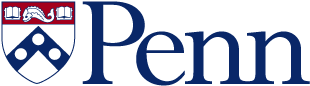 1
Penn ESE370 Fall2021 – Khanna
Threshold
2
Penn ESE370 Fall 2021 – Khanna
Short Channel Effects – VT Reduction
G
G
D
S
D
S
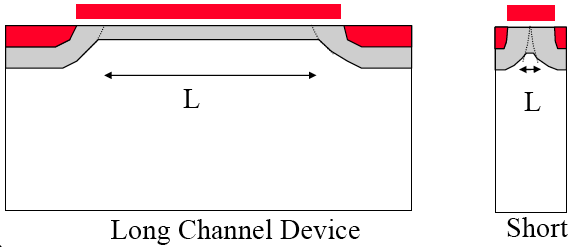 xj
n+
n+
n+
n+
QB0
QB0(sc)
Leff
Leff
pn+
depletion region
pn+
depletion region
VGS induced
depletion region
VT0 (short channel) = VT0 - DVT0
Penn ESE 370 Fall 2021 – Khanna
3
Short Channel Effects – VT Reduction
G
G
D
S
D
S
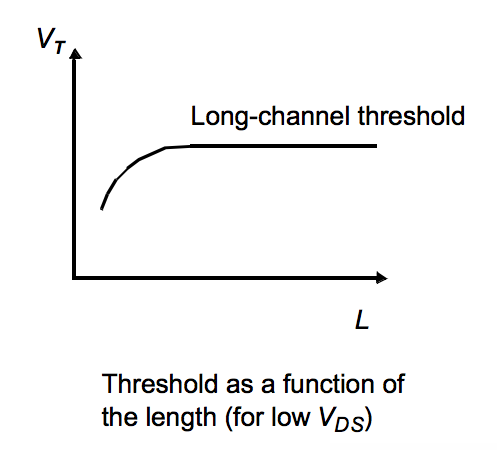 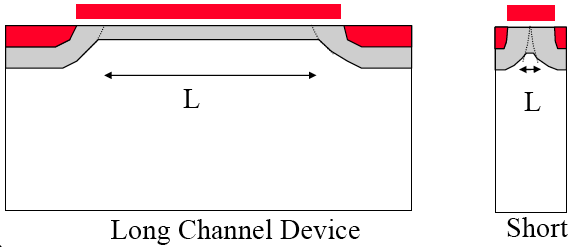 xj
n+
n+
n+
n+
QB0
QB0(sc)
Leff
Leff
pn+
depletion region
pn+
depletion region
VGS induced
depletion region
VT0 (short channel) = VT0 - DVT0
Penn ESE 370 Fall 2021 – Khanna
4
Short Channel Effects - DIBL
Drain Induced Barrier Lowering
VT Reduction with Drain Bias
Penn ESE 370 Fall 2021 - Khanna
5
Short Channel Effects - DIBL
Drain Induced Barrier Lowering
VT Reduction with Drain Bias
Penn ESE 370 Fall 2021 - Khanna
6
Short Channel Effects - DIBL
Drain Induced Barrier Lowering
VT Reduction with Drain Bias
VT
VDS
Penn ESE 370 Fall 2021 - Khanna
7
Threshold Reduction Impact
8
Penn ESE370 Fall 2021 – Khanna
In a Gate?
What does it impact most?
Which device, has large Vds?
How does this effect operation?
Speed of switching?
Leakage?
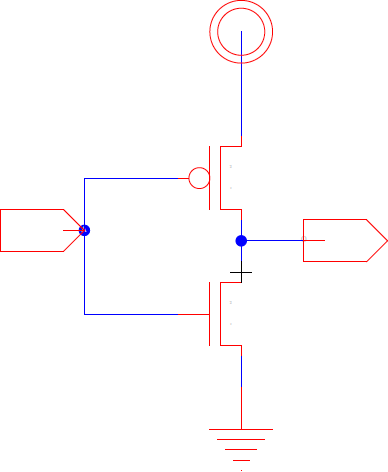 9
Penn ESE370 Fall 2021 – Khanna
Simplified Design Flow
Design a circuit to perform a function with specified minimum speed and optimized power (minimized with an upper bound)
Zero order model to design topology
First order model to meet speed spec
Rise/fall times, propagation delay, gate capacitance, output stage equivalent resistance
Transistor IV curves
Iterative SPICE simulation – tweak knobs to optimize for power (switching (dynamic), leakage (static), etc.)
today
Penn ESE 370 Fall 2021 - Khanna
10
Capacitance
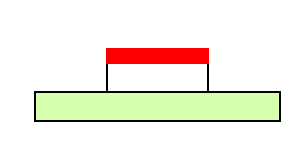 gate
First order: gate input looks like a capacitor





Today: 
Capacitance is not constant
Capacitance not physically to gnd
Modeled as such
drain
source
channel
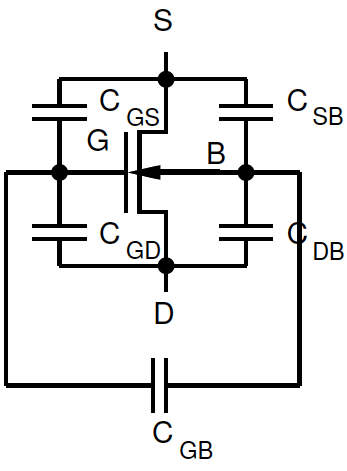 D
G
ID
RON
CG
S
Penn ESE 370 Fall 2021 - Khanna
11
Capacitance Setup
Penn ESE 370 Fall 2021 - Khanna
Capacitance
Modeled gate with a capacitor to ground
…but ground isn’t really one of our terminals
Don’t connect directly to it
…source and body are often at ground…
D
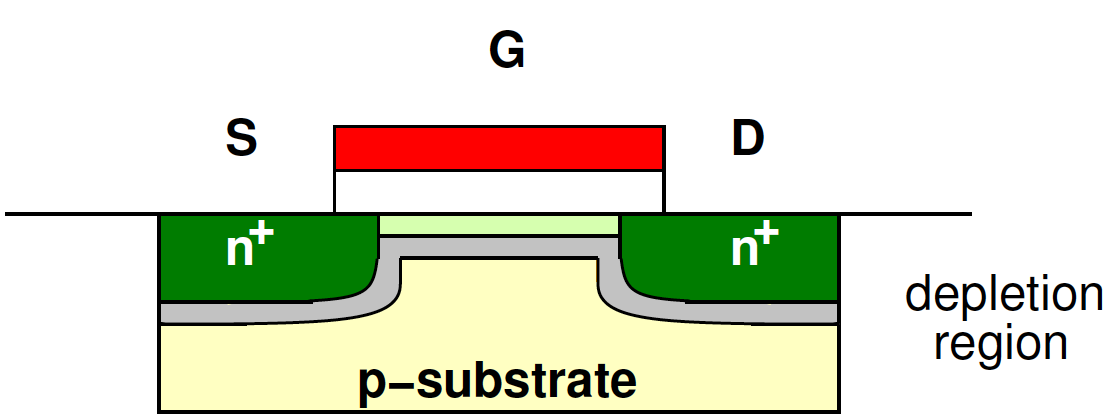 G
ID
RON
CG
S
Penn ESE 370 Fall 2021 - Khanna
13
Capacitance (Preclass 1)
Four Terminals
How many combinations?
4 things taken 2 at a time?
D
G
B
S
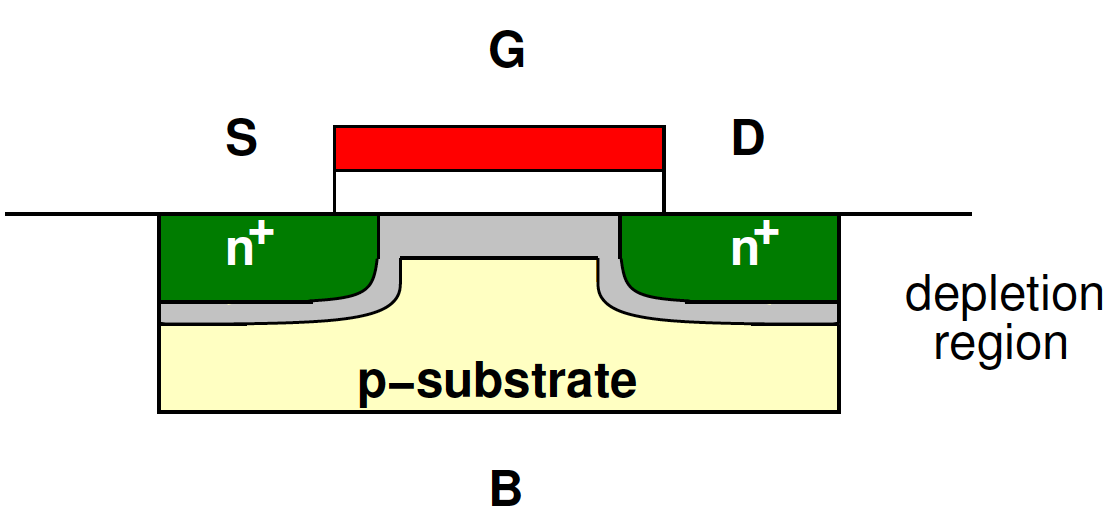 Penn ESE 370 Fall 2021 - Khanna
14
Capacitances
GS, GB, GD, SB, DB, SD
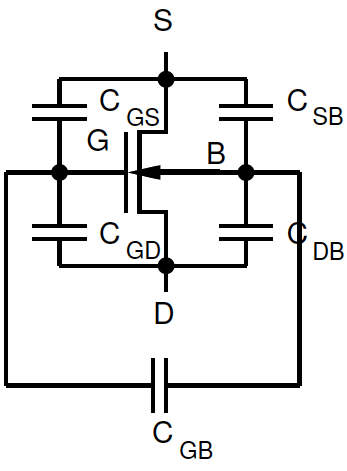 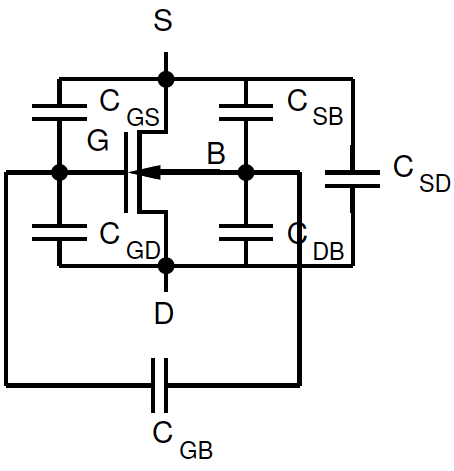 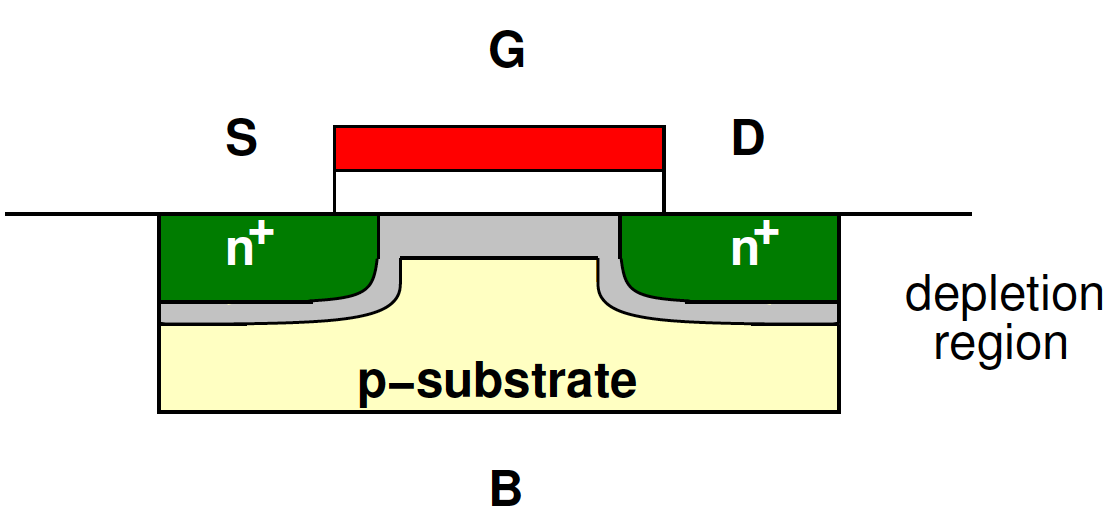 Penn ESE 370 Fall 2021 - Khanna
15
Capacitance Decomposition
Penn ESE 370 Fall 2021 - Khanna
MOSFET Parasitic Capacitance
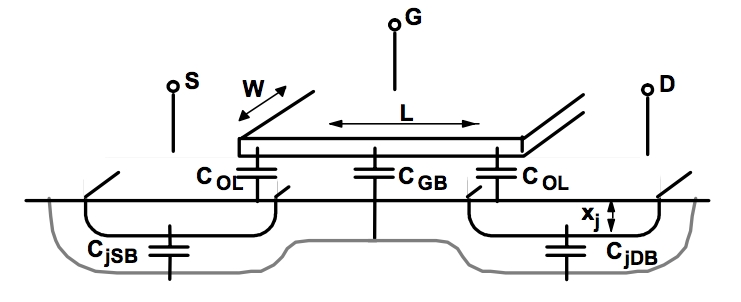 Any two conductors separated by an insulator form a parallel-plate capacitor
Two types
Extrinsic – Outside the box (e.g. junction, overlap)
Intrinsic – Inside the box (e.g. gate-to-channel)
Penn ESE 370 Fall 2021 – Khanna
17
Overlap Capacitance
Overlap
What is the capacitive implication of gate/source and gate/drain overlap?
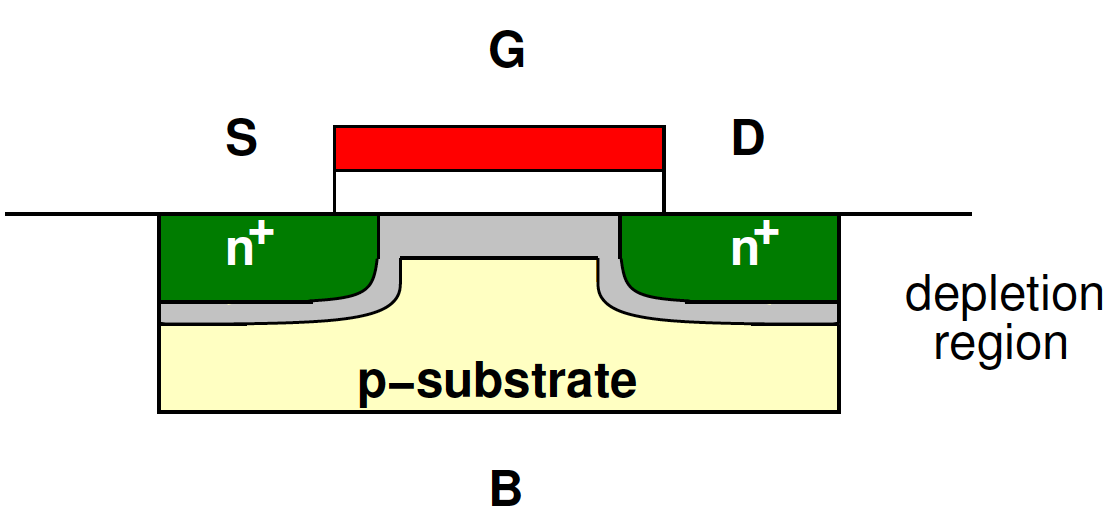 Penn ESE 370 Fall 2021 - Khanna
19
Overlap
Length of overlap?
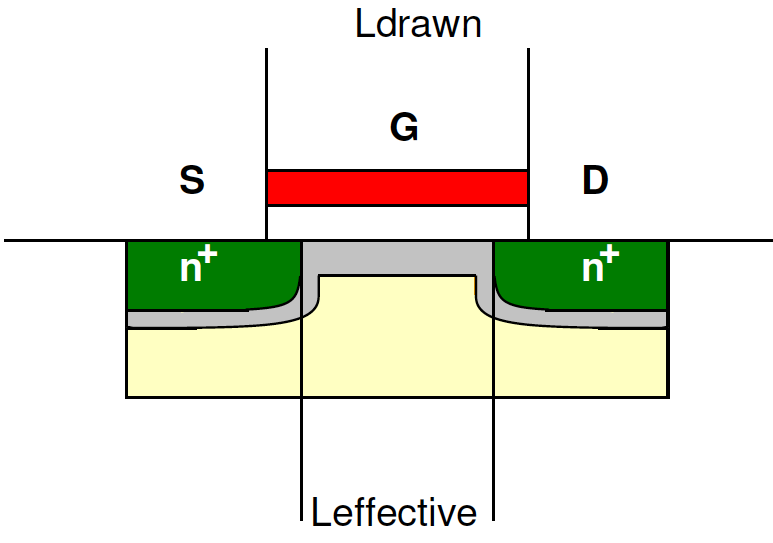 Penn ESE 370 Fall 2021 - Khanna
20
Overlap Capacitance
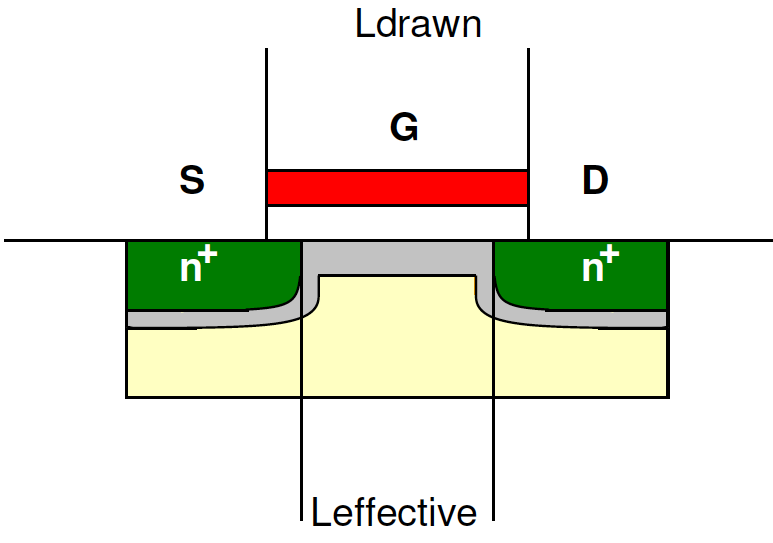 Penn ESE 370 Fall 2021 - Khanna
21
Overlap Capacitance
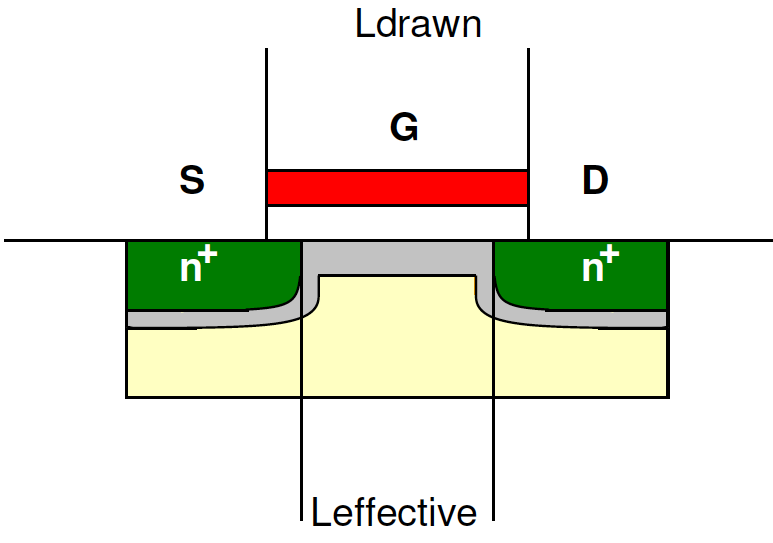 Penn ESE 370 Fall 2021 - Khanna
22
Overlap Capacitance
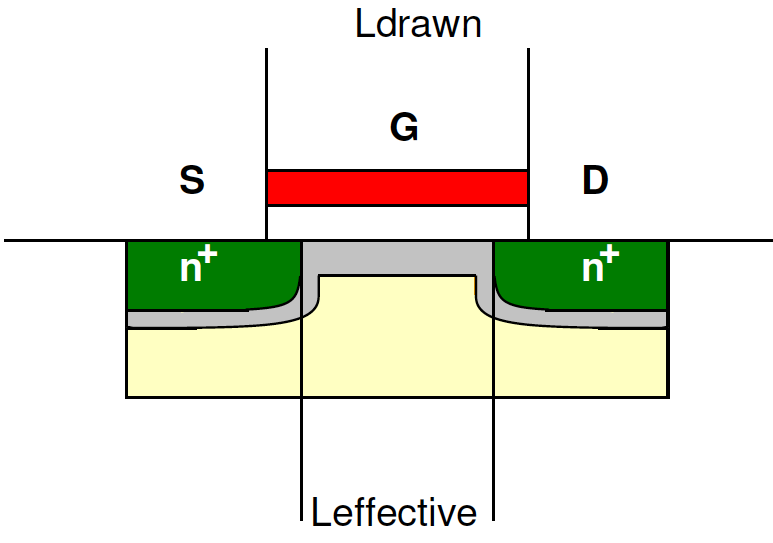 Penn ESE 370 Fall 2021 - Khanna
23
Junction Capacitances
Penn ESE 370 Fall 2021 - Khanna
24
Junction (diffusion) Capacitance
n+ contacts are formed by doping = diffusion
Depletion under diffusion region (bottom-plate)
Due to reverse biased PN junction
Bottom-plate junction capacitance, Cj
Depletion around perimeter (sidewall) of diffusion region
Sidewall junction capacitance, Cjsw
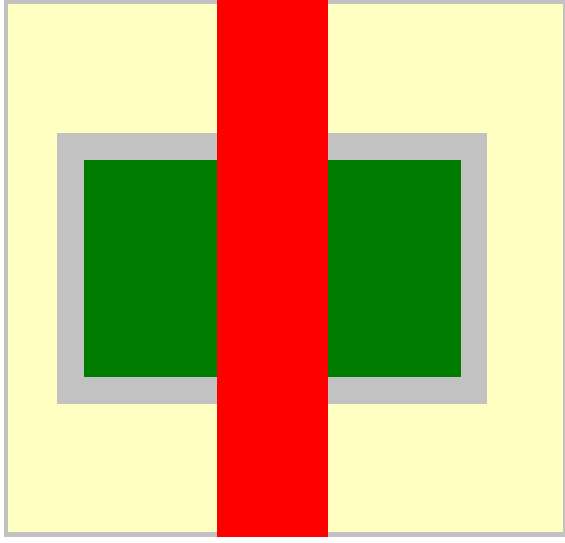 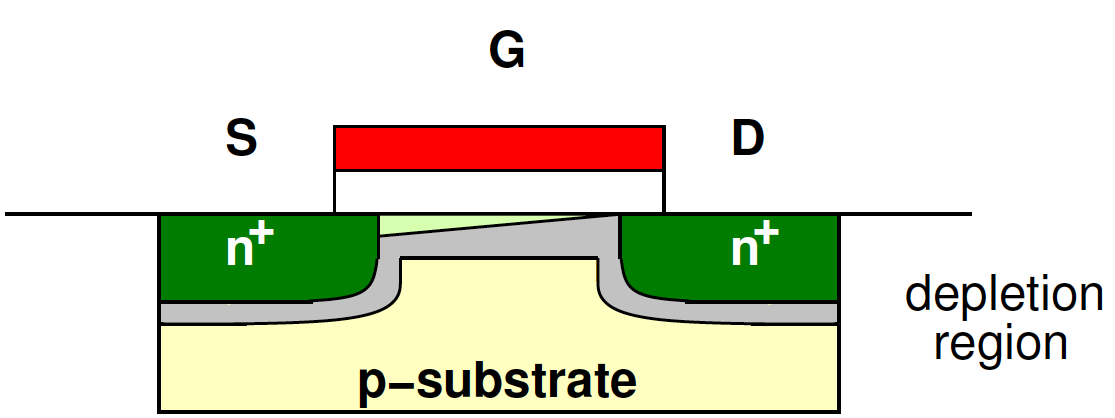 Penn ESE 370 Fall 2021 - Khanna
25
Junction (Diffusion) Capacitance
Cj – Bottom-plate junction capacitance (F/Area)
Cjsw – Sidewall junction capacitance (F/Length)
LS – length of diffusion region
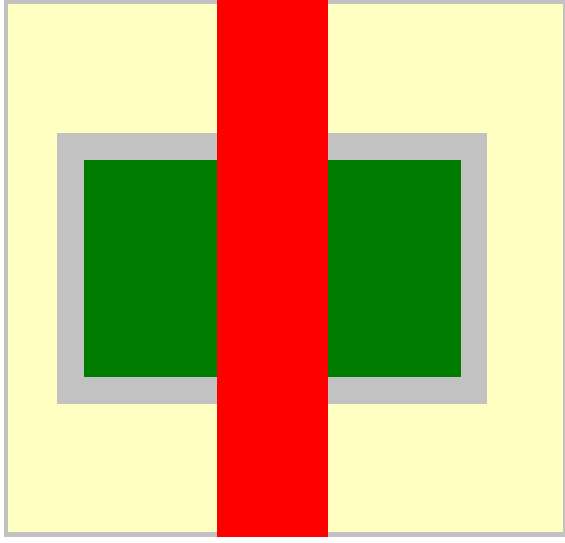 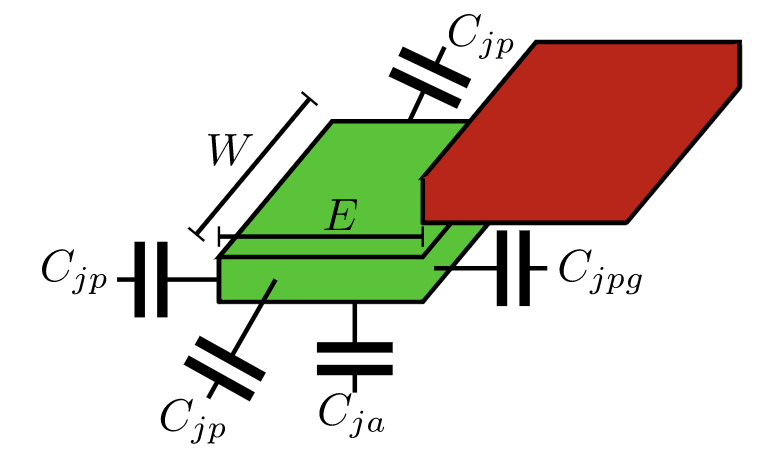 W
LS
LS
Penn ESE 370 Fall 2021 - Khanna
26
Junction (Diffusion) Capacitance
Cj – Bottom-plate junction capacitance (F/Area)
Cjsw – Sidewall junction capacitance (F/Length)
LS – length of diffusion region
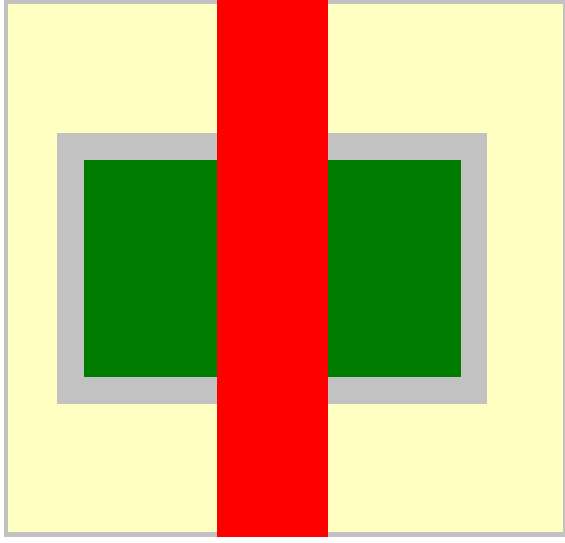 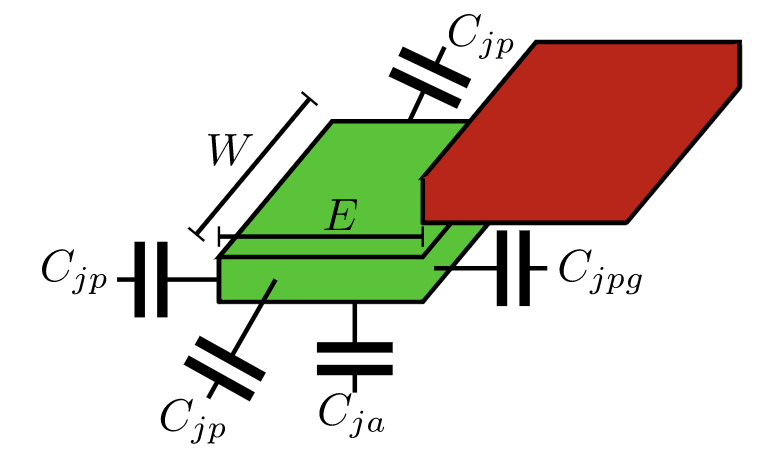 W
LS
LS
Penn ESE 370 Fall 2021 - Khanna
27
Gate-to-channel
Penn ESE 370 Fall 2021 - Khanna
28
MOSFET Parasitic Capacitance
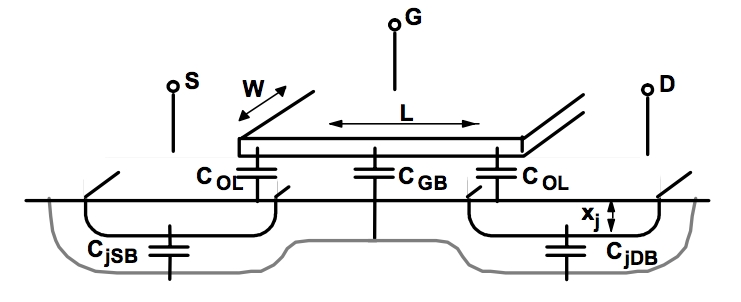 Any two conductors separated by an insulator form a parallel-plate capacitor
Two types
Extrinsic – Outside the box (e.g. junction, overlap)
Intrinsic – Inside the box (e.g. gate-to-channel)
Penn ESE 370 Fall 2021 – Khanna
29
Gate-to-Bulk Capacitance
Looks like parallel plate capacitance
Two components:
What is CGC? (CGCS, CGCD)
What is CGCB?
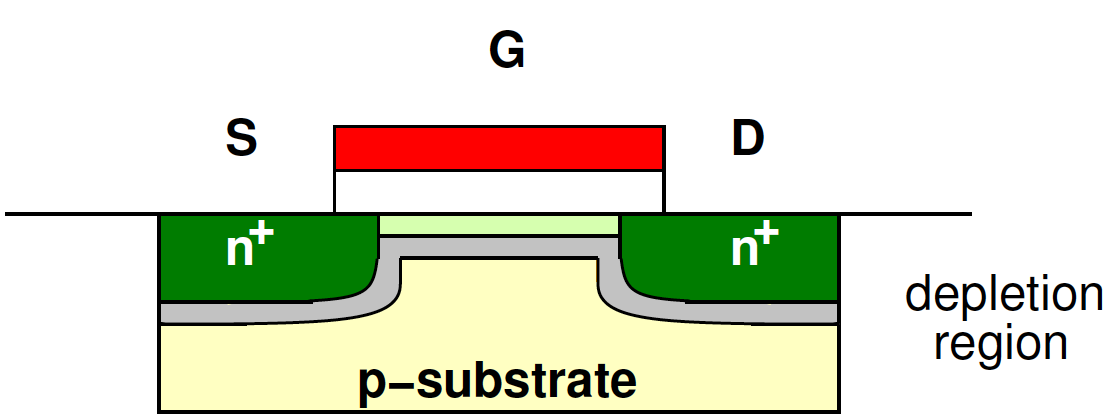 Penn ESE 370 Fall 2021 - Khanna
30
Gate-to-Channel Capacitance
Looks like parallel plate capacitance
Two components: Case: Strong Inversion (small Vds) 
CGC
CGCB
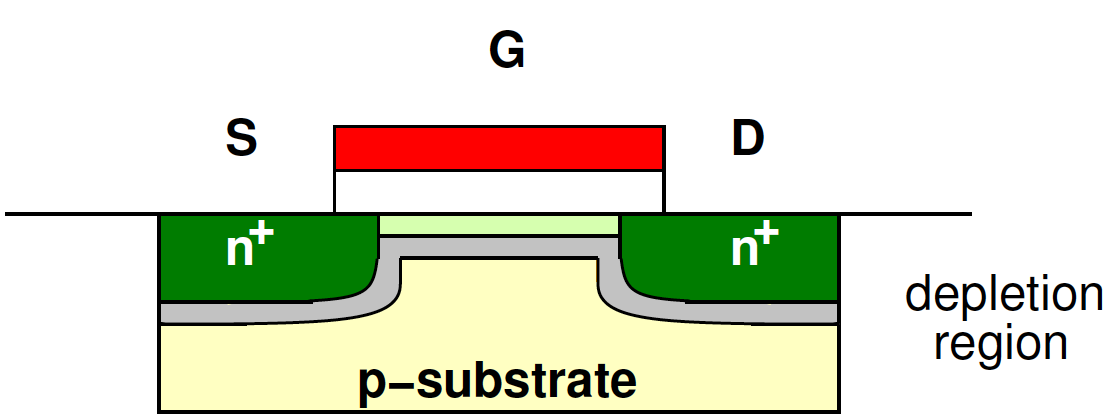 Penn ESE 370 Fall 2021 - Khanna
31
Gate-to-Channel Capacitance
Looks like parallel plate capacitance
Two components: Case: Strong Inversion 
CGC
CGCB=0
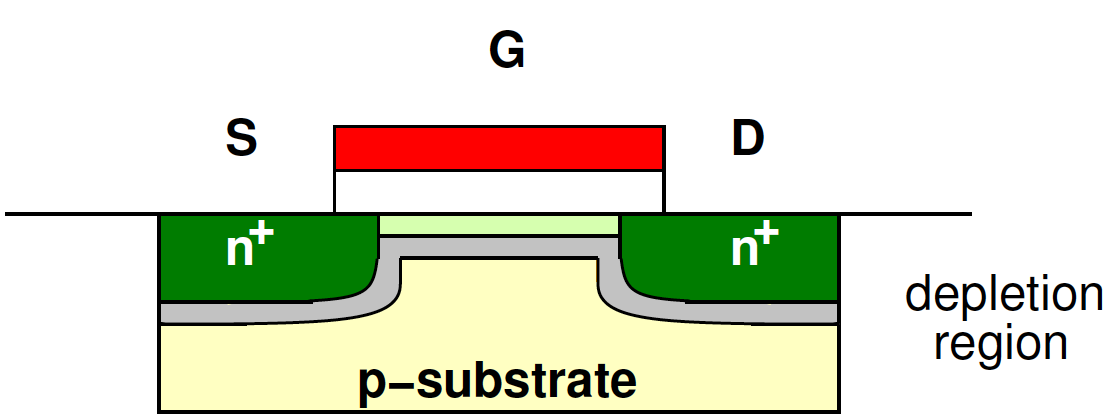 Penn ESE 370 Fall 2021 - Khanna
32
Gate-to-Channel Capacitance
Looks like parallel plate capacitance
Two components: Case: Strong Inversion
CGC – Split evenly between S and D
CGB=0
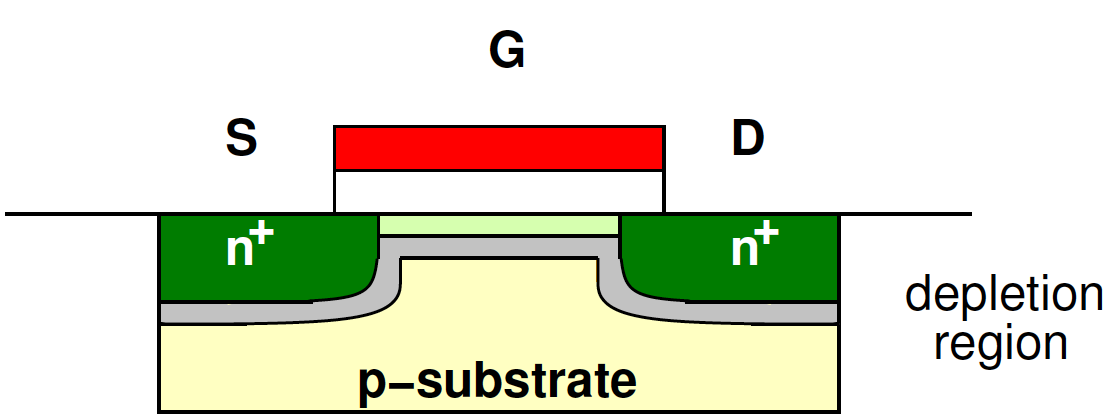 Penn ESE 370 Fall 2021 - Khanna
33
Gate-to-Source Capacitance
Channel + Overlap
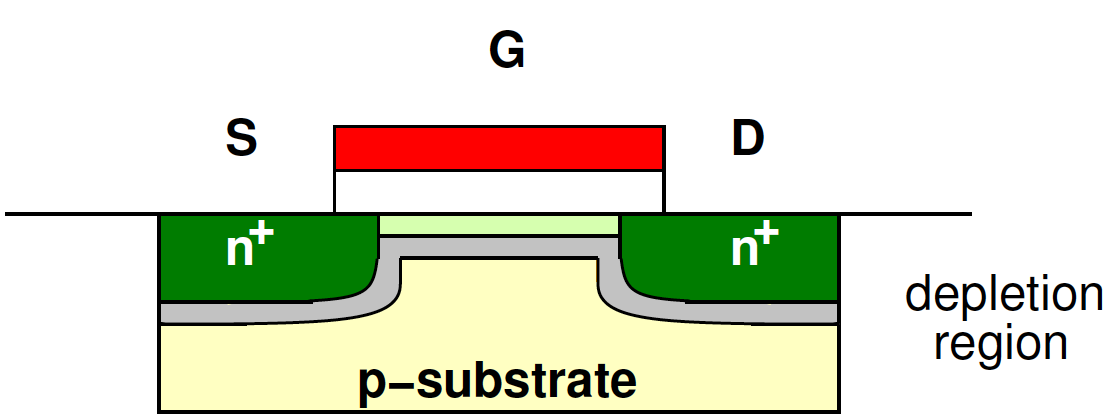 Penn ESE 370 Fall 2021 - Khanna
34
Gate-to-Source Capacitance
Channel + Overlap
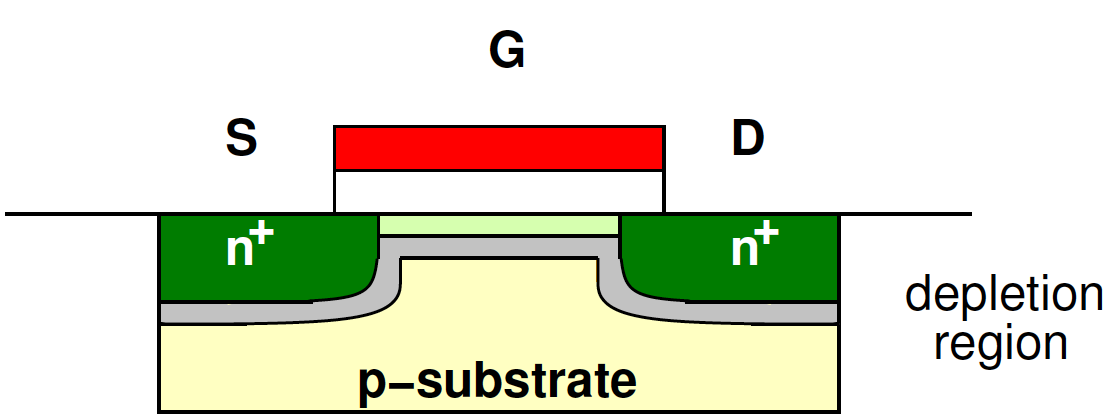 Penn ESE 370 Fall 2021 - Khanna
35
Gate-to-Drain Capacitance
Channel + Overlap
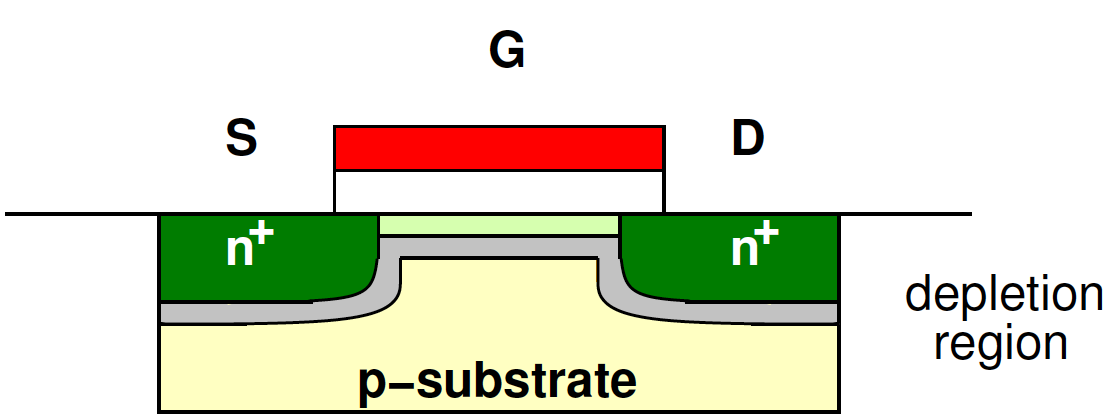 Penn ESE 370 Fall 2021 - Khanna
36
Channel Evolution: Weak Inversion
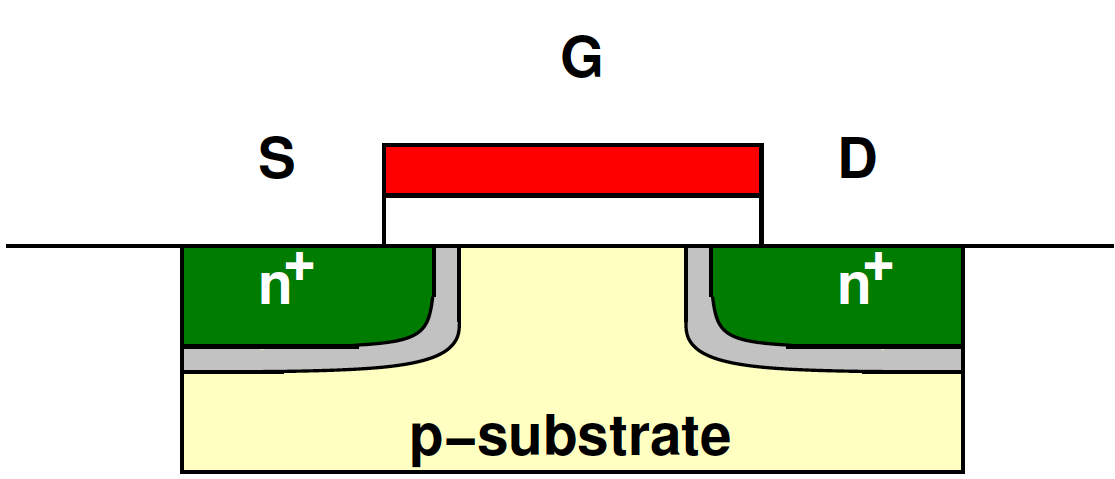 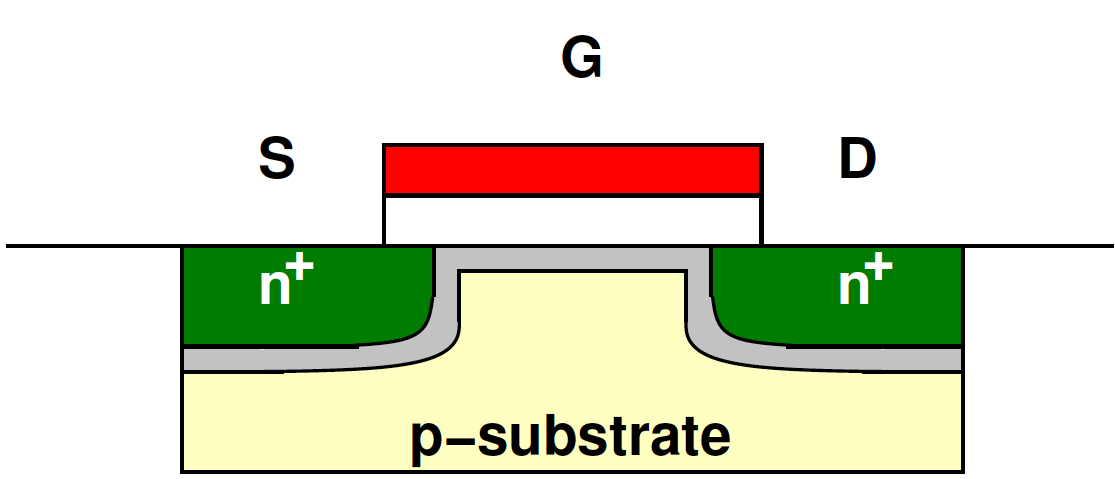 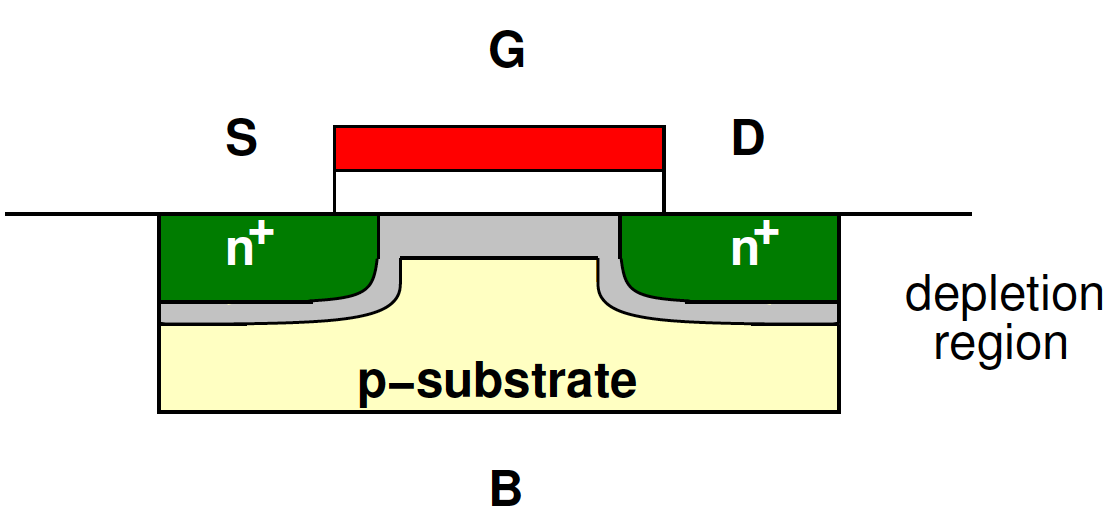 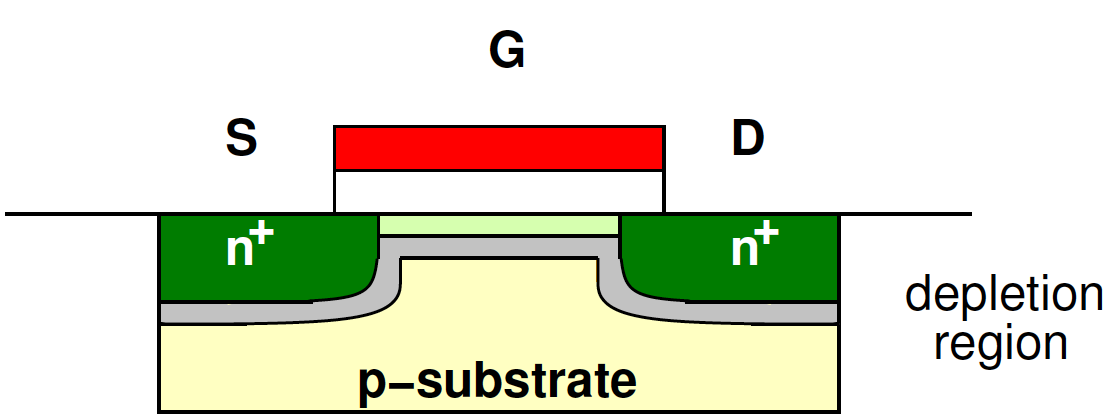 Penn ESE 370 Fall 2021 - Khanna
37
Channel Evolution: Weak Inversion
VGS= 0  CGC=0, CGCB=WLCox
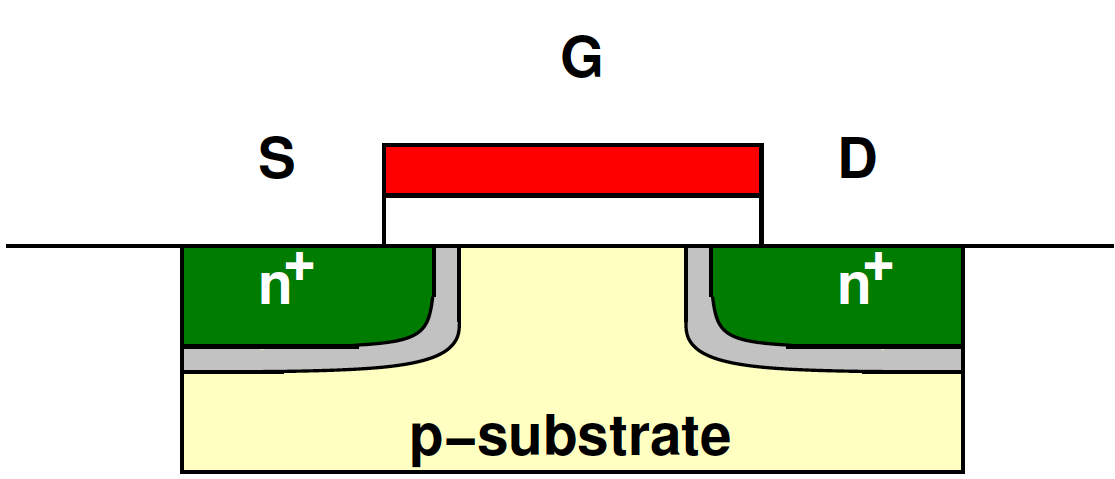 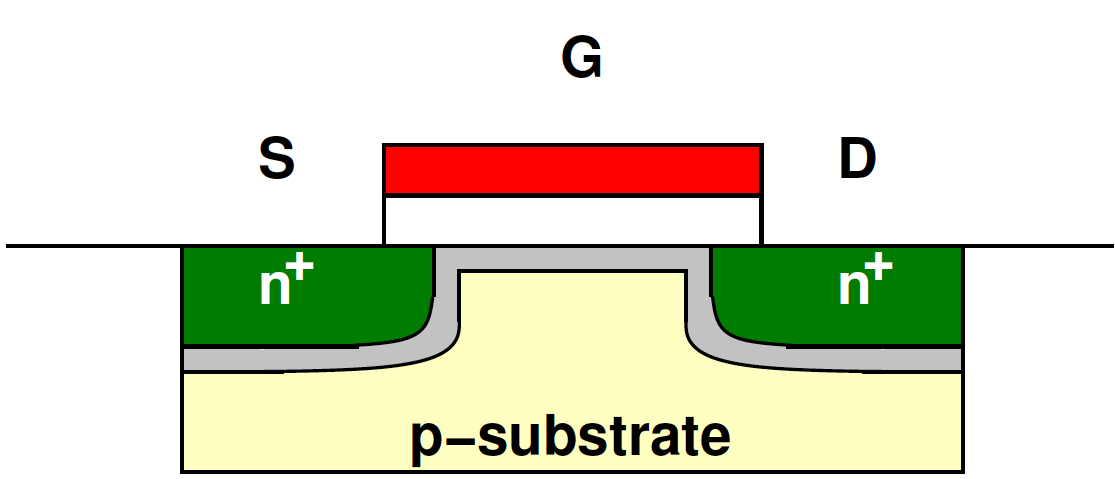 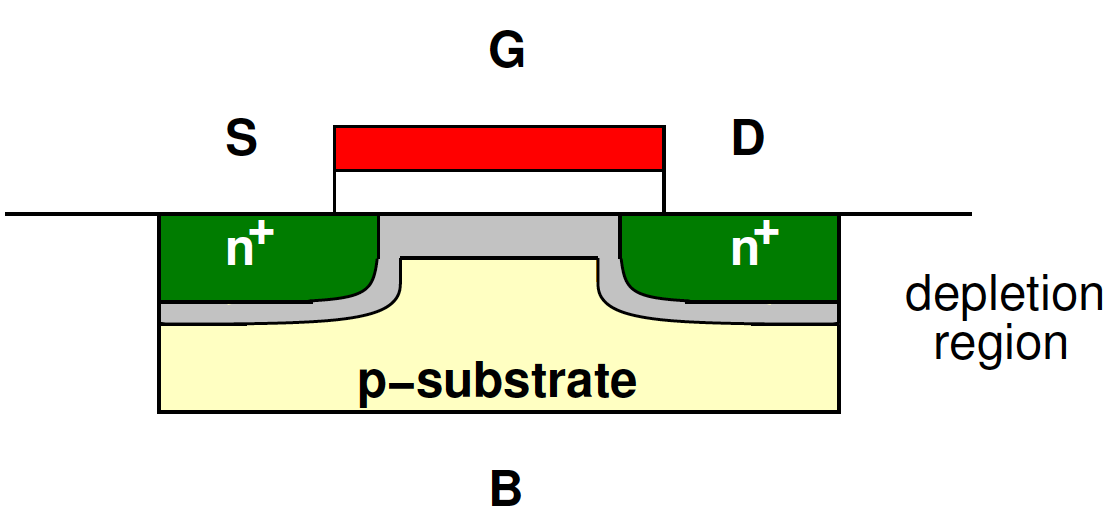 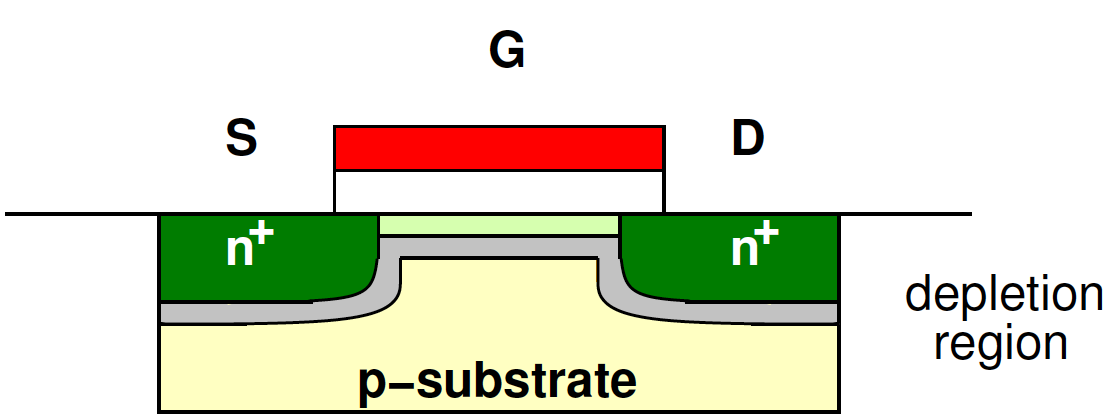 Penn ESE 370 Fall 2021 - Khanna
38
Channel Evolution: Weak Inversion
What happens to capacitance here as VGS increases?
Capacitor plate distance?
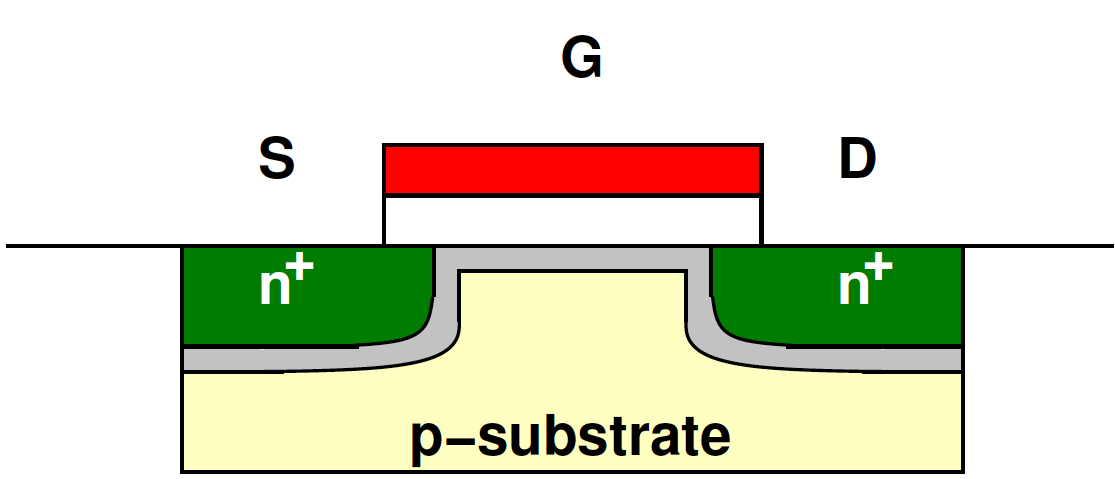 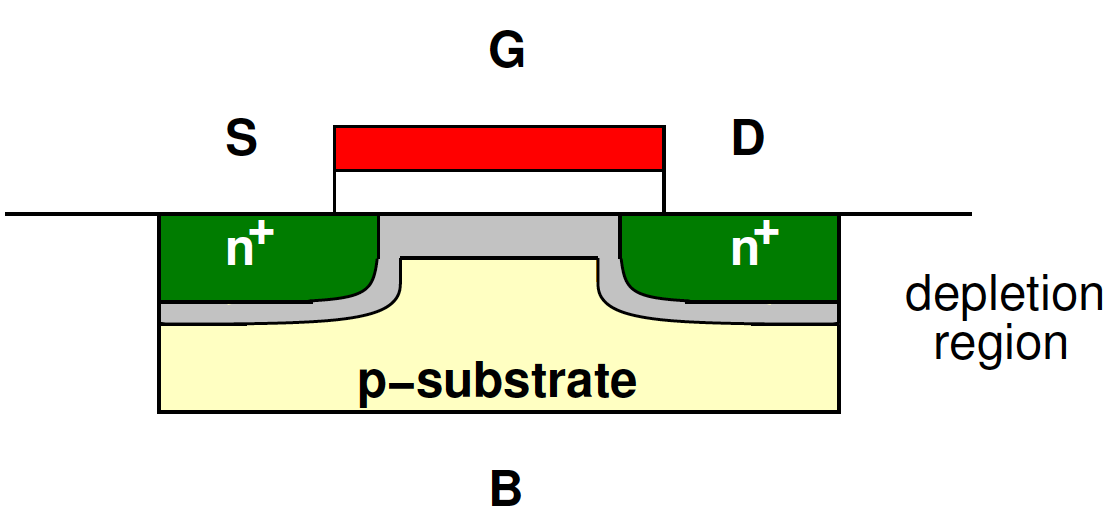 Penn ESE 370 Fall 2021 - Khanna
39
Channel Evolution: Weak Inversion
Capacitance is initially dominated by Gate-to-bulk capacitance (CGCS,D=0)
Gate-to-bulk capacitance drops as VGS increases toward Vth
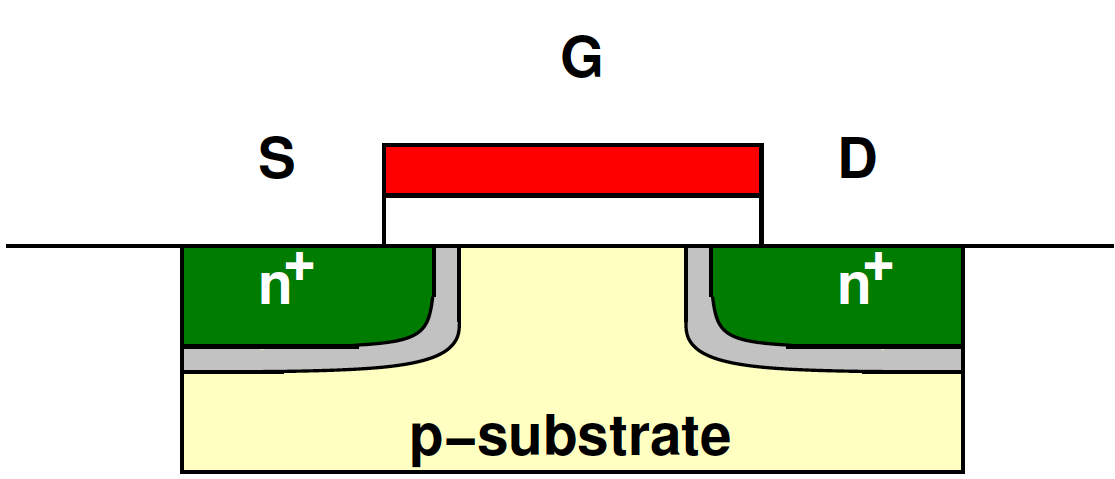 Penn ESE 370 Fall 2021 - Khanna
40
Capacitance vs VGS (VDS=0)
WLCOX
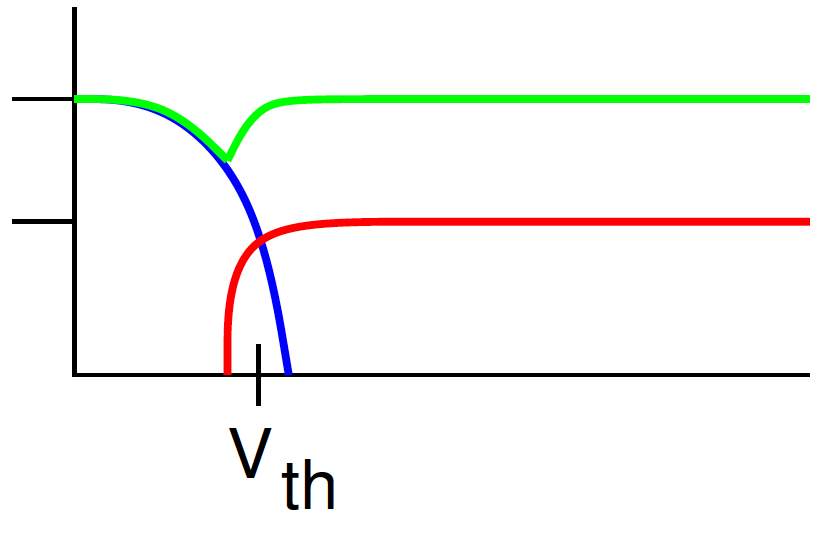 CGC
0.5WLCOX
CGCS=CGCD
CGCB
VGS
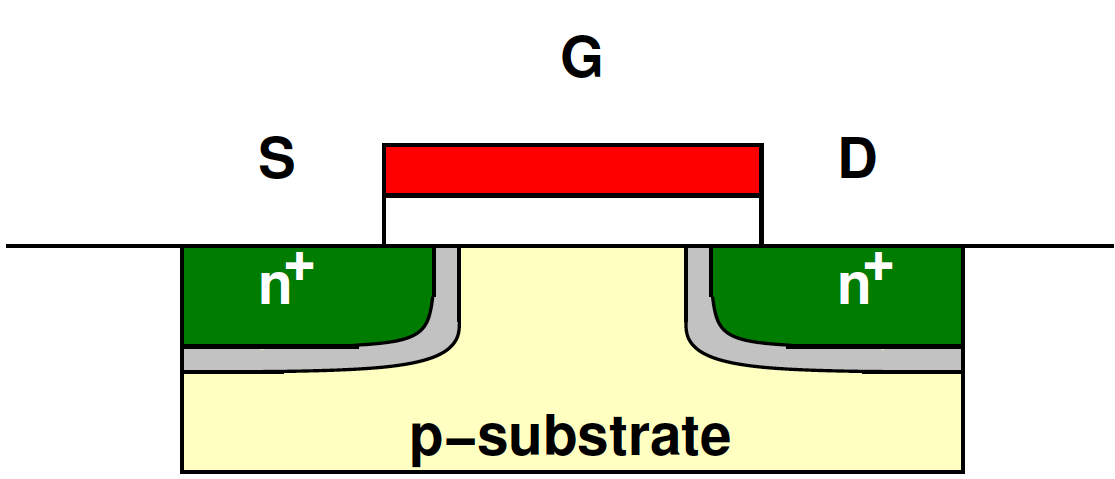 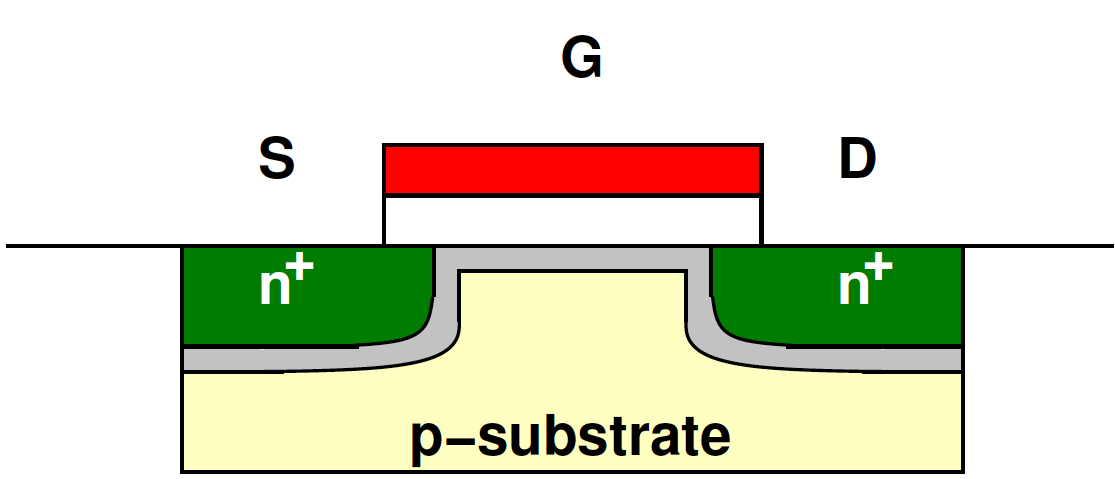 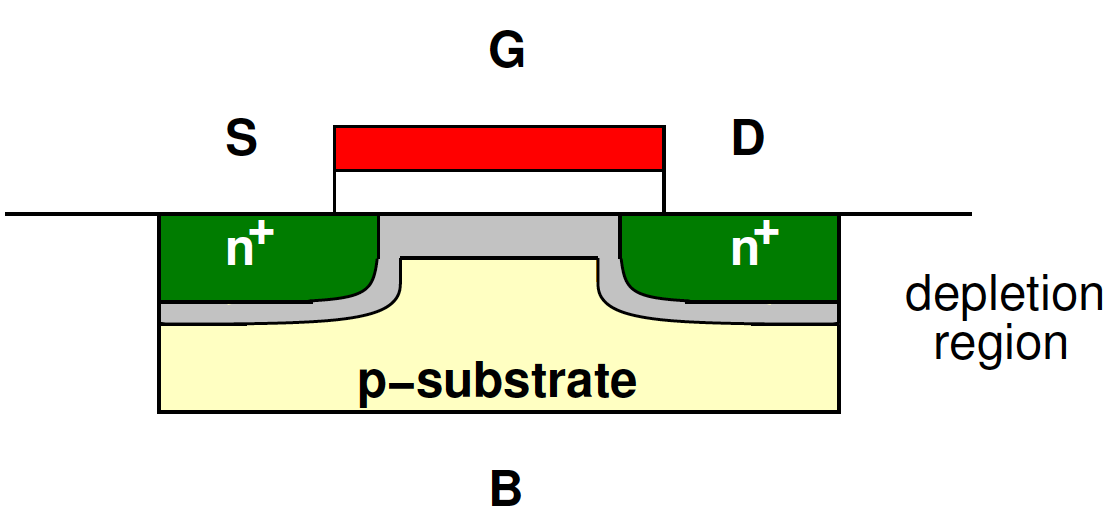 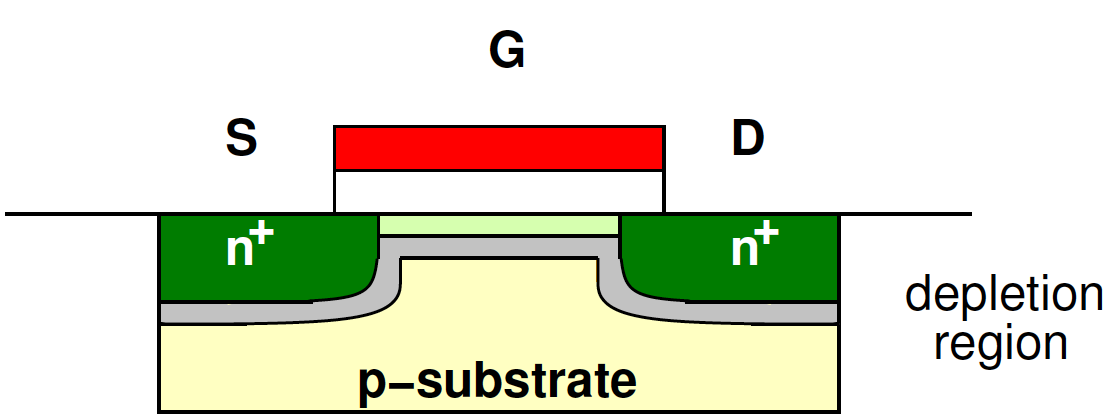 Increasing VGS
Penn ESE 370 Fall 2021 - Khanna
41
Saturation Capacitance?
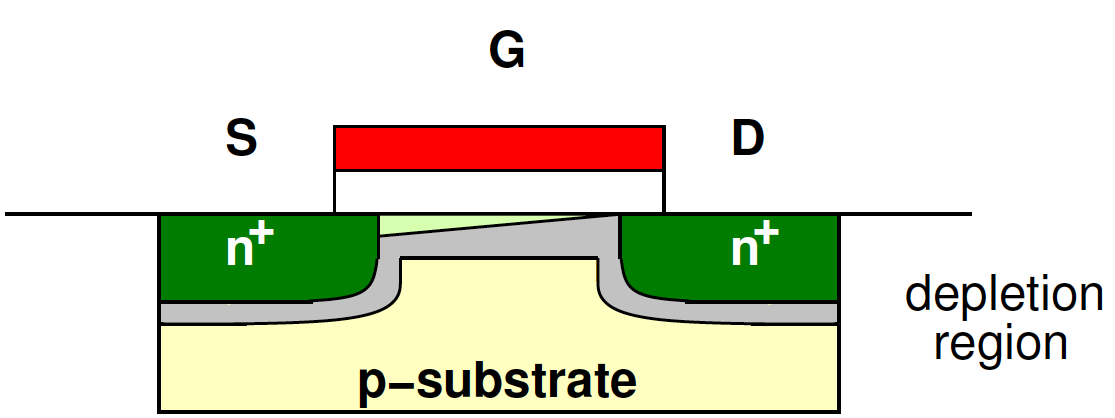 Penn ESE 370 Fall 2021 - Khanna
42
Saturation Capacitance?
Source end of channel in inversion
Voltage at drain end of channel at or below threshold
Capacitance shifts to source
Total capacitance reduced
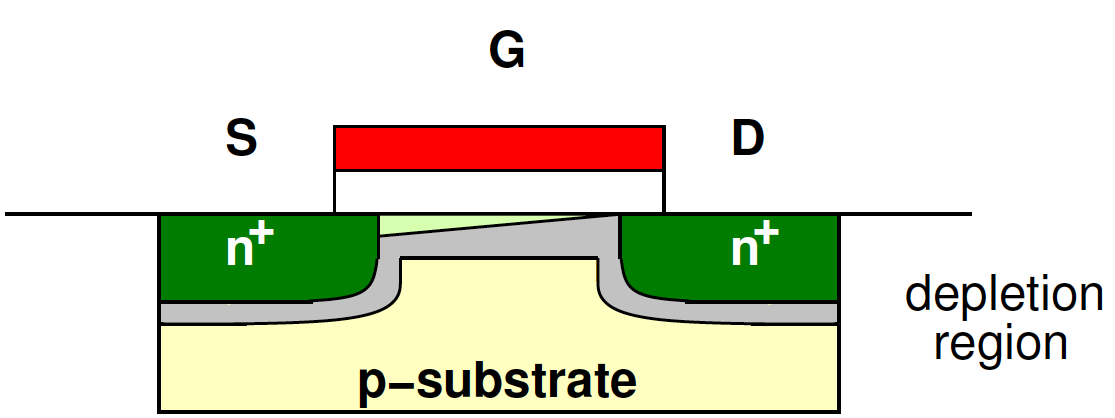 Penn ESE 370 Fall 2021 - Khanna
43
Saturation Capacitance
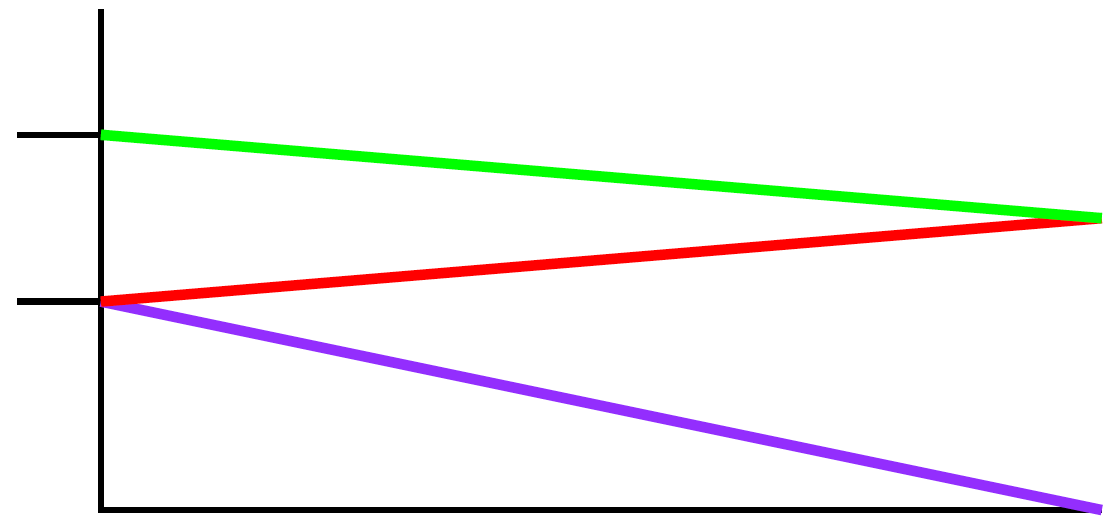 CGC
WLCOX
(2/3)WLCOX
CGCS
0.5WLCOX
CGCD
0
1
VDS/(VGS-VT)
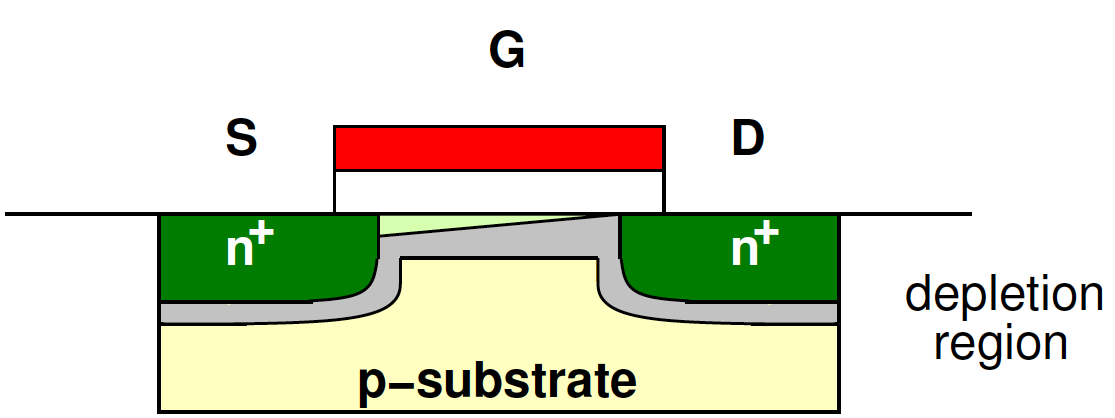 Penn ESE 370 Fall 2021 - Khanna
44
Saturation Capacitance
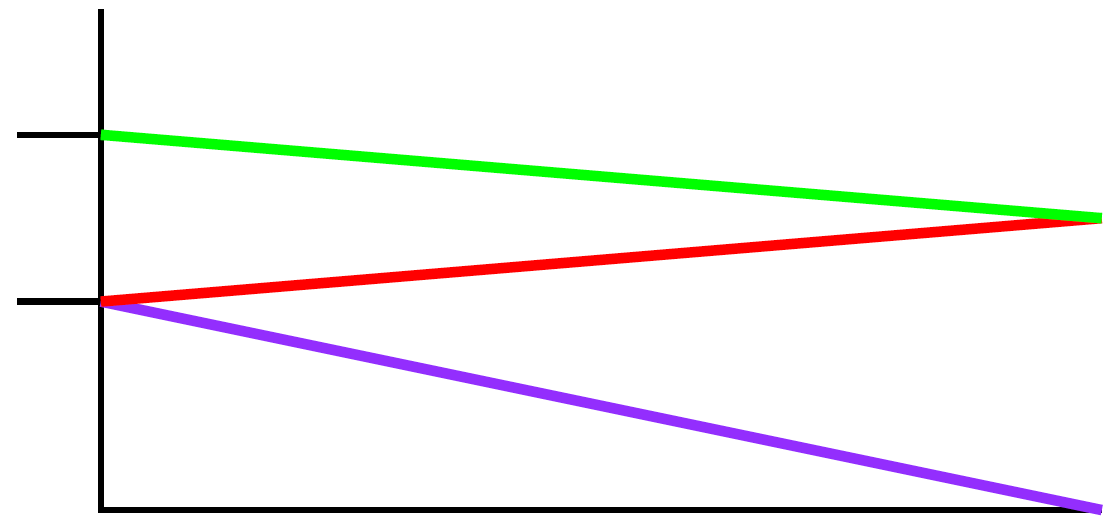 CGC
WLCOX
(2/3)WLCOX
CGCS
0.5WLCOX
(Tsividis 1987)
CGCD
0
1
VDS/(VGS-VT)
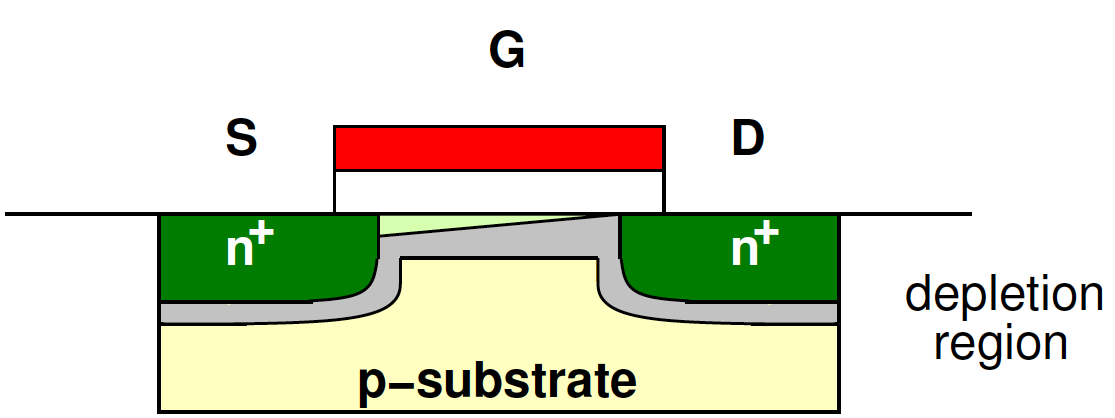 Penn ESE 370 Fall 2021 - Khanna
45
Capacitance Roundup
CGS=CGCS+CGSO
CGD=CGCD+CGDO
CGB=CGCB
CSB=Cdiff
CDB=Cdiff
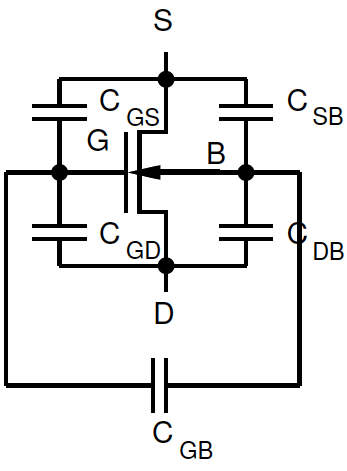 Penn ESE 370 Fall 2021 - Khanna
46
First Order Capacitance Summary
Penn ESE 370 Fall 2021 - Khanna
47
First Order Capacitance Summary
Penn ESE 370 Fall 2021 - Khanna
48
First Order Capacitance Summary
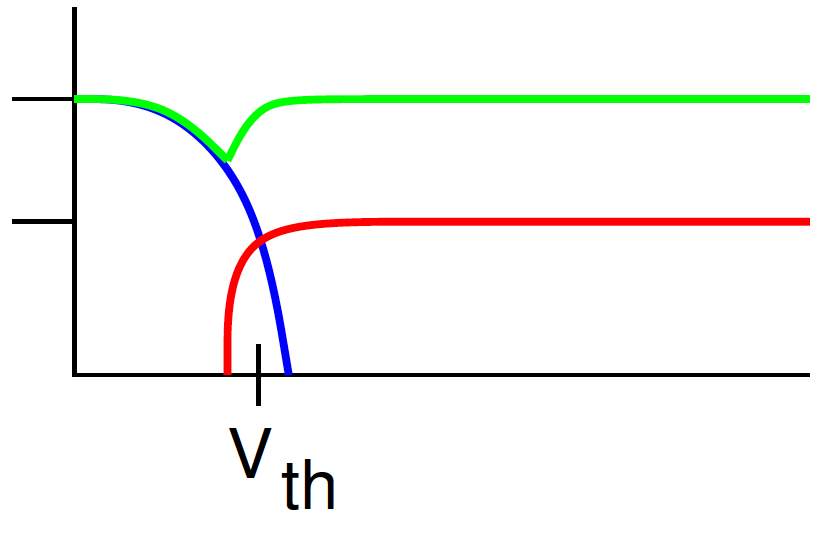 CGC
CGCS=CGCD
WLCOX
CGCB
0.5WLCOX
VGS
Penn ESE 370 Fall 2021 - Khanna
49
First Order Capacitance Summary
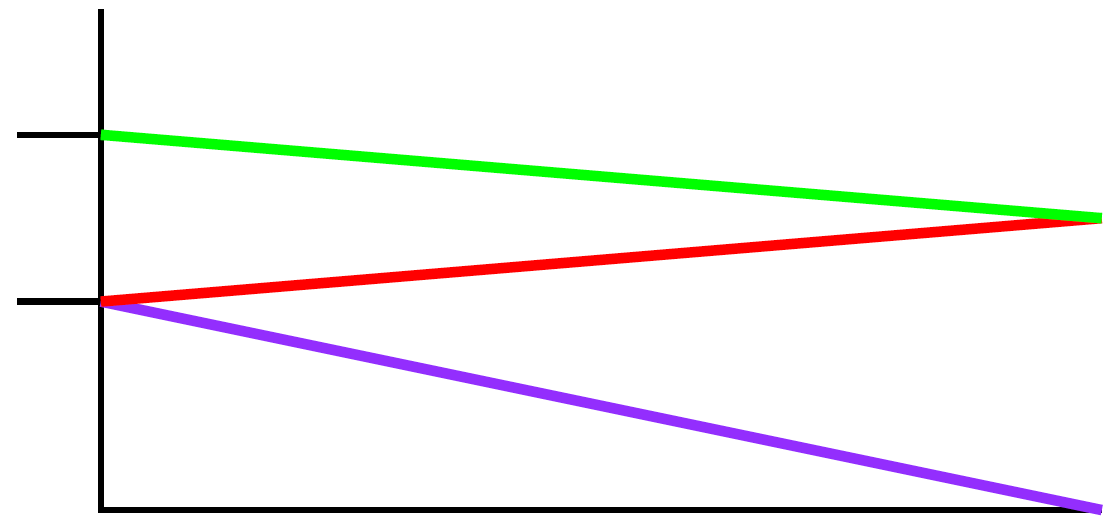 CGC
WLCOX
(2/3)WLCOX
CGCS
0.5WLCOX
CGCD
0
1
VDS/(VGS-VT)
Penn ESE 370 Fall 2021 - Khanna
50
First Order Capacitance Summary
+
+
=
Penn ESE 370 Fall 2021 - Khanna
51
First Order Capacitance Summary
Penn ESE 370 Fall 2021 - Khanna
52
One Implication
Feedback Capacitance Cgd
Penn ESE 370 Fall 2021 - Khanna
53
Step Response? (Preclass 2)
Vin steps from 0 to 1, what does Vout look like as a function of time
Initial voltage?
Steady state voltage?
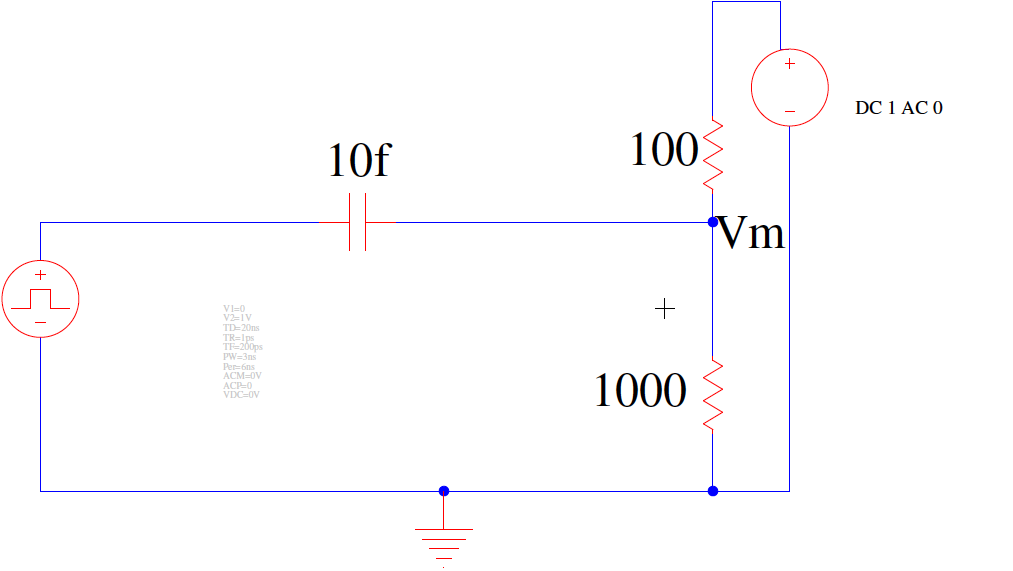 Vout
Vin
Penn ESE 370 Fall 2021 - Khanna
54
Step Response
Voltage peaking!
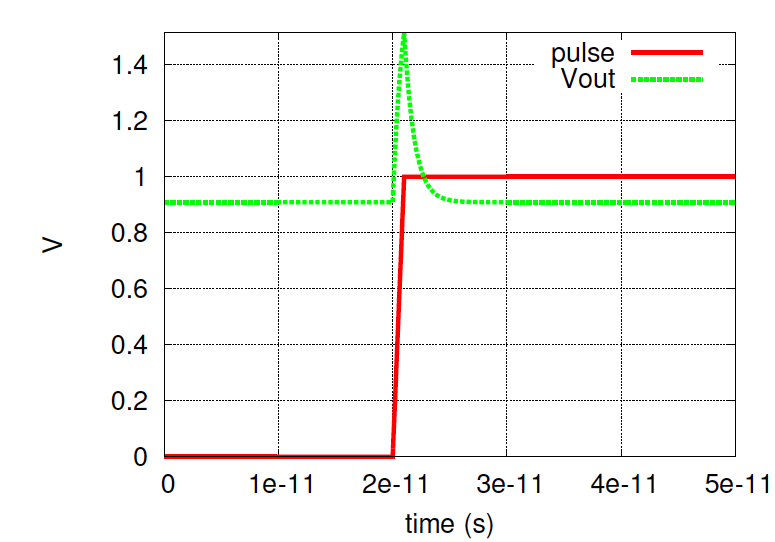 Penn ESE 370 Fall 2021 - Khanna
55
Impact of CGD
What does CGD do to the switching response here?
V2
Vout
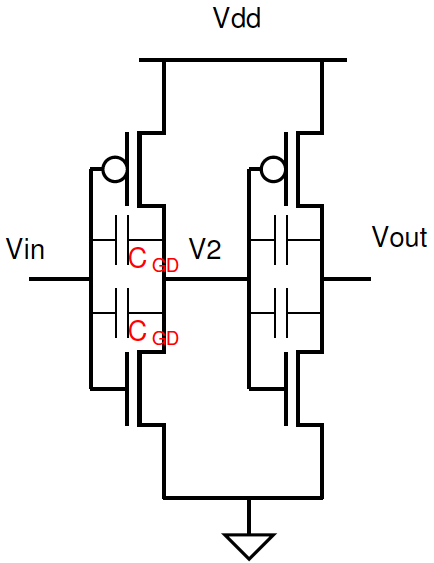 Penn ESE 370 Fall 2021 - Khanna
56
Impact of CGD
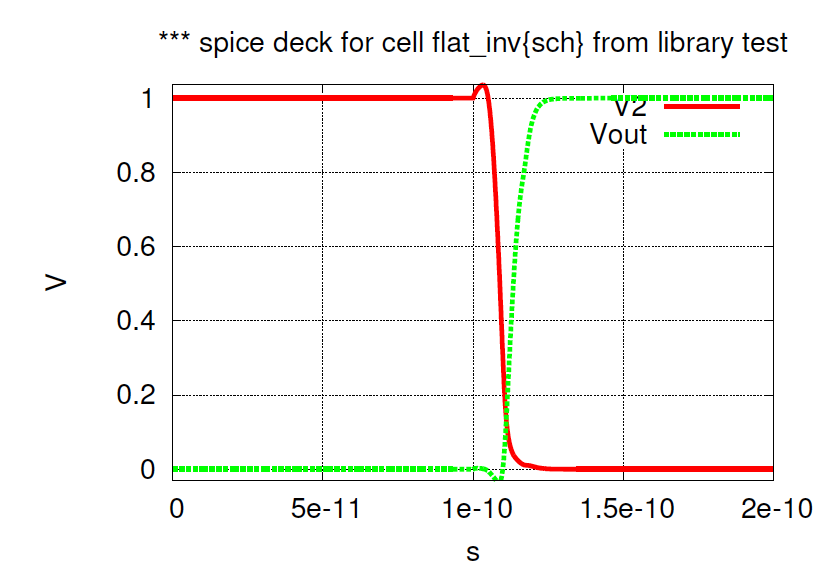 Penn ESE 370 Fall 2021 - Khanna
57
Big Idea
Capacitance
To every terminal
Voltage dependent
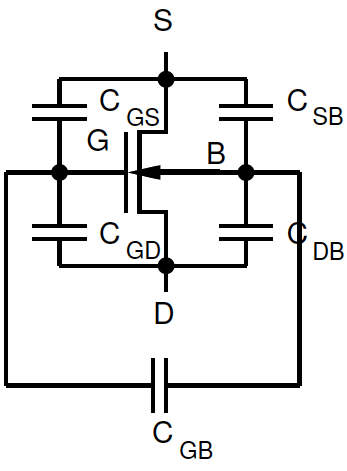 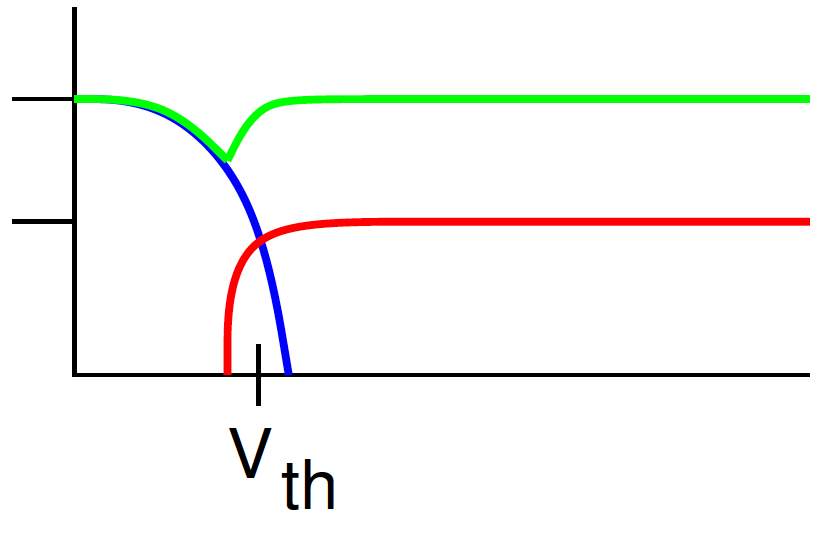 CGC
CGCS=CGCD
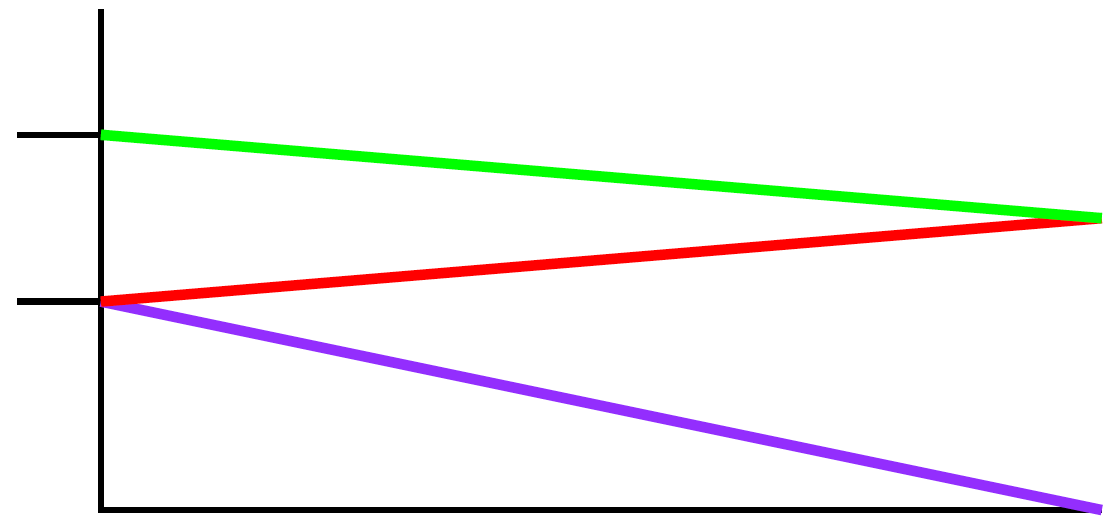 WLCOX
CGC
WLCOX
CGCB
(2/3)WLCOX
CGCS
0.5WLCOX
0.5WLCOX
CGCD
0
1
VGS
VDS/(VGS-VT)
Penn ESE 370 Fall 2021 - Khanna
58
Admin
HW 3
Due Monday
Midterm 1 Friday 10/1 (next week)
7-9pm in Towne 309
No Lecture, virtual office hours 
Midterms from 2010-2019 (and Project 1 from 2020)
All online with and without answers
Midterm 1 Review virtual session next week
See Piazza for poll coming soon 
Conflicts must let me know ASAP
Penn ESE 370 Fall 2021 - Khanna
59
Midterm 1 - Content
Lec 1 - 9
Identify CMOS/non-CMOS
Identify CMOS function
Any logic function  CMOS gate
Noise Margins / Restoration
Circuit first order switching rise/fall times
Output equivalent resistance
Load capacitance
MOS Model
Identify transistor region of operation
Analysis with transistor IV models
MOS capacitance models
Penn ESE 370 Fall 2021 - Khanna
60